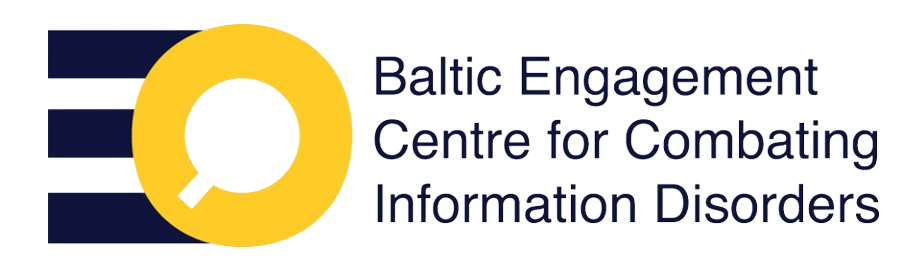 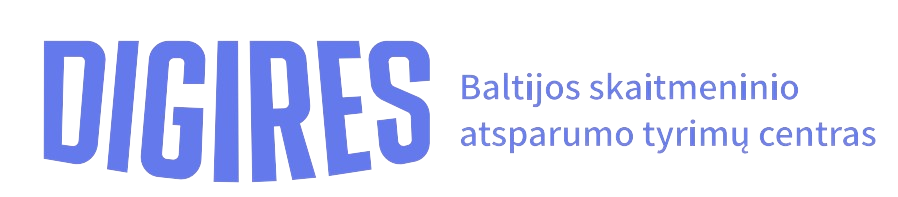 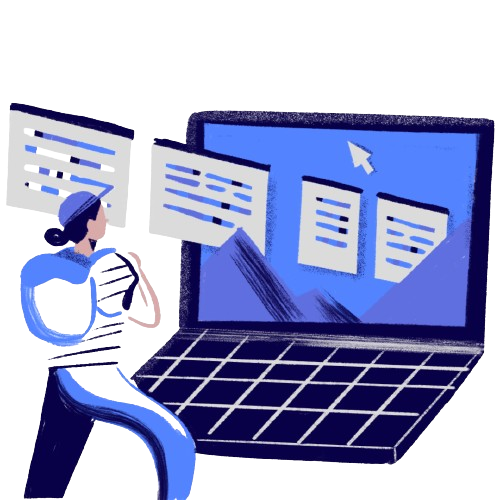 Informacinių ir medijų objektų reikšmė kasdieninėje aplinkoje
[Speaker Notes: Gebėjimai naudotis technologiniais medijų siūlomais instrumentais ir programomis, tokiais kaip interneto paieškos sistemos ar asmeninių paskyrų kūrimas socialiniuose tinkluose, tiesiogiai nurodo į įgūdžius, o siekiniai suprasti, analizuoti, vertinti turinį ir savo pažangą – į episteminį žinojimą ir žinias. 

Taigi, ugdantis medijų raštingumą neužteks tik gerai „žinoti“: tarkime, kaip patikrinti faktus, kokius pasirinkti interneto įrankius, kur ieškoti patikimo šaltinio, sakyti, kad žinau, kas yra žurnalistika ir pan. Visa tai būtina „naudoti“ ir taikyti: nuolat stebėti ir skaityti kokybišką žurnalistiką, analizuoti socialinių tinklų pranešimus, plačiau neskleisti ir nesidalyti nepatikima ir nepatikrinta informacija.

Medijų įgalintas sąmoningumas gimsta šių trijų žingsnių – mąstymo, vertinimo ir veiksmo – visumoje: patirti informaciją; atpažinti ir įvertinti, kas vyksta; fiksuoti naują mintį ir žengti kitą žingsnį.]
PAMOKOS TIKSLAS
Ugdyti gebėjimą stebėti ir suprasti informacijos objektus mokyklos, miesto ar kitoje aplinkoje, žiniasklaidoje ar internete.
2
[Speaker Notes: Pamokos tikslas – ugdyti gebėjimą stebėti ir suprasti informacijos objektus mokyklos, miesto ar kitoje aplinkoje, žiniasklaidoje ar internete. 

Tam reikia pereiti nuo pasyvaus stebėjimo prie aktyvaus aplinkoje ir įvairiose informacijos formose esančių užuominų ir reikšmių interpretavimo.]
PAMOKOS UŽDAVINIAI
1
Atpažinti informacinius objektus esančius jus supančioje aplinkoje bei pabandyti suprasti jų reikšmę platesniame medijų kontekste.
2
Ugdyti gebėjimą kritiškai mąstyti apie informacinę aplinką.
3
[Speaker Notes: Pamokos uždaviniai:
Atpažinti informacinius objektus esančius jus supančioje aplinkoje bei pabandyti suprasti jų reikšmę platesniame medijų kontekste.
Ugdyti gebėjimą kritiškai mąstyti apie informacinę aplinką.]
PASVARSTYKITE:
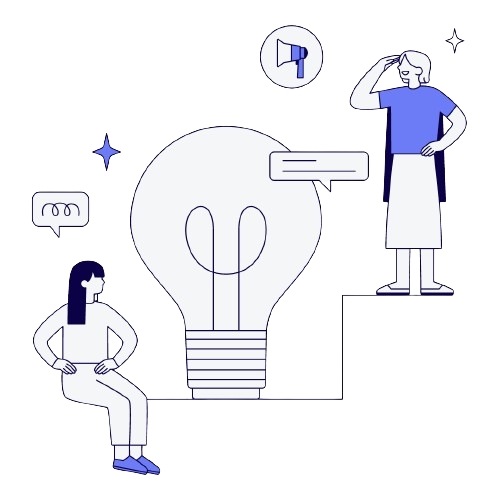 Kas jums yra medijos?
Kas jums yra informaciniai objektai?
Skaitytojams
4
[Speaker Notes: Pagalvokite ir atsakykite į pateiktus klausimus:

Kas jums yra medijos?
O kas yra informaciniai objektai?]
KAS YRA MEDIJA / MEDIJOS?
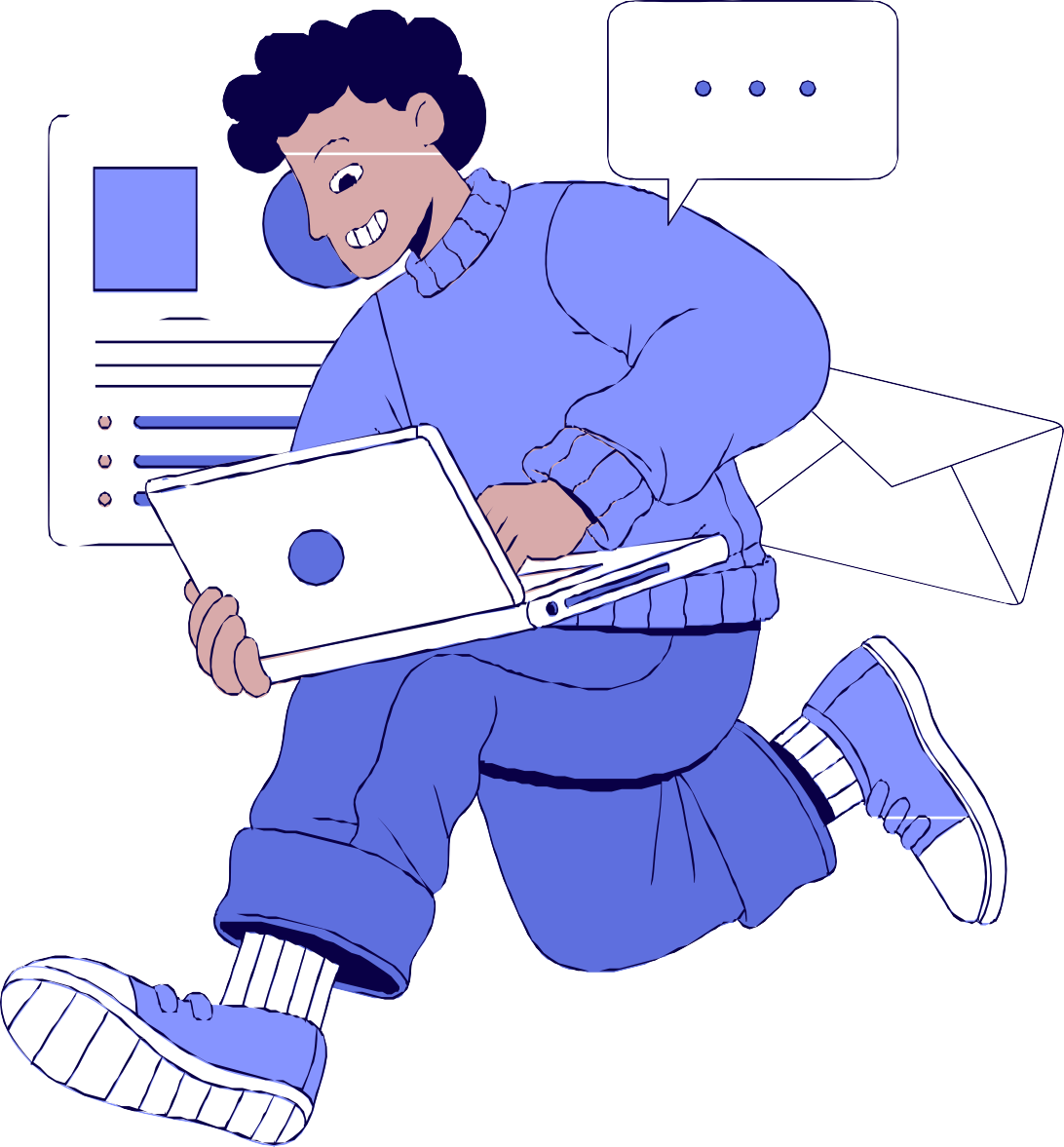 Fotografija
Spauda
Internetas
Televizija
Radijas
Medijų
menas
Kinas
5
[Speaker Notes: Šiuolaikiniuose kontekstuose žodis „medija“ arba „medijos“ nurodo ne tik į tradiciškai įprastą žiniasklaidos tipą, kaip kad spauda, radijas ir televizija, bet mūsų dėmesį kreipia į visas informacijos ir komunikacijos terpes ir priemones, kuriomis siekiama komunikuoti ir kuriose talpinamas informacinis turinys. 

Medija gali būti fotografija, kinas, internetas. 

Įvairiausias socialinių tinklų medijas savo veikloje aktyviai naudoja visi – nuo paprastų žmonių iki politikos, verslo, mokslo, sporto, populiariosios kultūros veikėjų. 

Medijomis gali būti kuriamas menas (medijų menas).]
KAS YRA INFORMACINIAI OBJEKTAI?
Vaizdo kameros
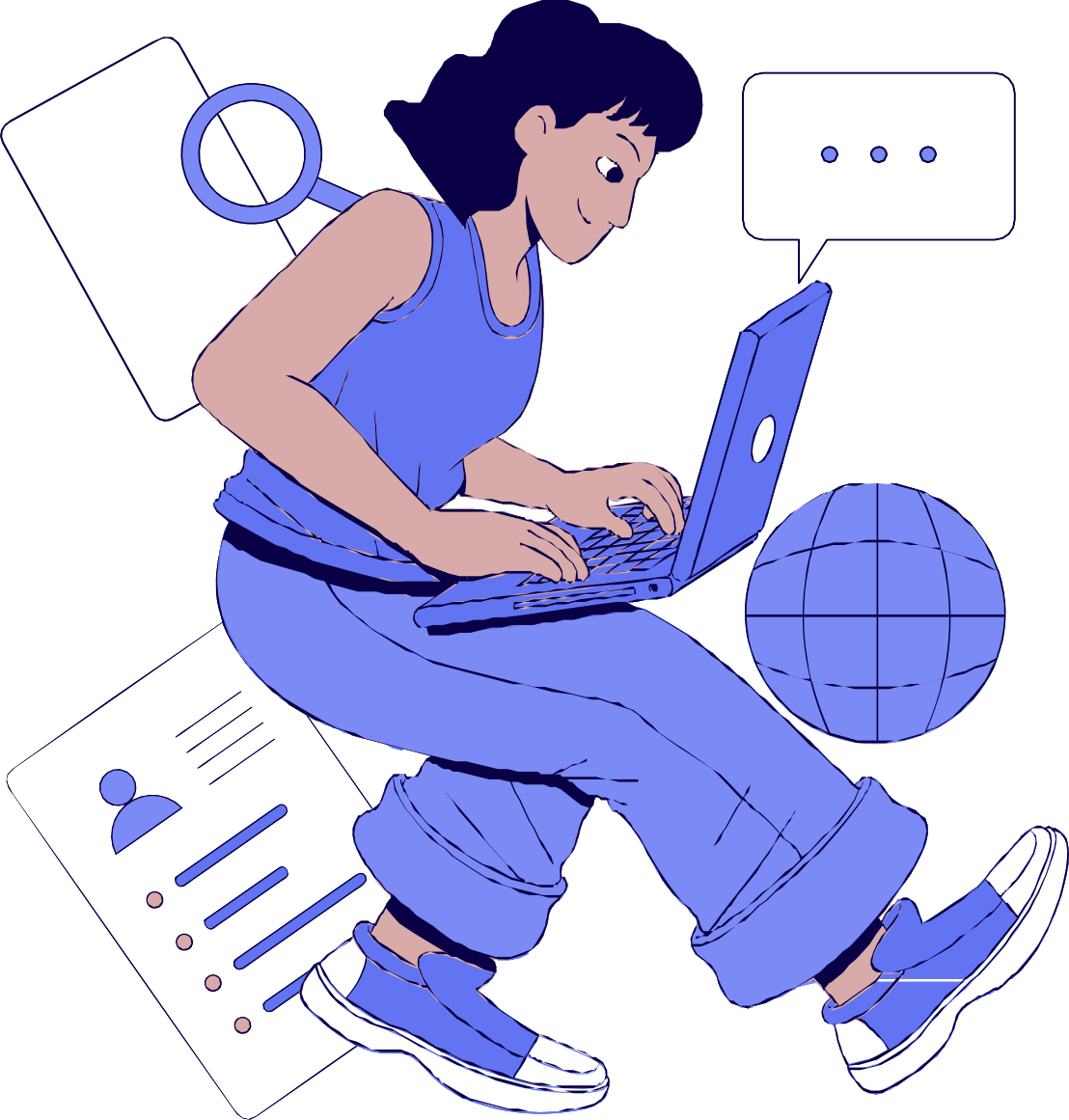 Reklaminiai stendai
Plakatai
Kompiuteriai
Ženklai
Spausdintinė medžiaga
6
[Speaker Notes: Informaciniais ob﻿jektais galime laikyti fizinius arba skaitmeninius objektus, kurie yra naudojami informacijai perduoti / perteikti arba saugoti, pavyzdžiui, plakatai, reklaminiai stendai, ženklai, spausdintinė medžiaga, kompiuteriai, vaizdo kameros ir kt. esantys mūsų informacinėje aplinkoje.]
INTERAKTYVI UŽDUOTIS „VAIKŠČIOTUVĖS“
Susiskirstę poromis ar grupėmis pasirinkite „maršrutą“.
Pasiskirstykite vaidmenimis.
Ieškokite ir dokumentuokite pasirinktoje aplinkoje esančius „ženklus“.
Skirkite laiko „perskaityti“ atrastą „ženklą“: fotografuokite, diskutuokite, atlikite tyrimą, ...
7
[Speaker Notes: Moksleiviams paaiškinama interaktyvi „vaikščiotuvių“ užduotis:

Porose ar mažose grupėse moksleiviai pasirenka „maršrutą“ (tai gali būti erdvė mokykloje (viduje), mokyklos kieme, klasėje) ir šioje aplinkoje ieško ir dokumentuoja įvairius „ženklus“, t. y. objektus, žinutes, matomus ir atvira akimi nematomus dalykus. Pavyzdžiui, mokykloje įrengtos kameros, telefonai, plakatai, paveikslai, lipdukai, knygos ir kiti informaciniai objektai.
Išsiaiškinę užduotį, moksleiviai pasiskirsto vaidmenimis (maršruto planuotojas / (-a), rašytojas / (-a), fotografas / (-ė), dizaineris / (-ė), žurnalistas / (-ė), ... vaidmenys gali apsijungti, t. y. vienas žmogus gali turėti kelias užduotis).
Susiplanavusios maršrutą (pradžią, suplanuotus stabtelėjimus, pabaigą) visos grupelės pajuda savo numatytomis kryptimis. Kaip pagalbinę medžiagą, moksleiviams galima duoti „Ženklų skaitymo“ atmintinę.
Atradę „ženklą“ (medijų ar informacijos objektą), skiria laiko jį „perskaityti“: diskutuoja, fiksuoja (fotografuoja), aiškinasi, atlieka tyrimą ar interviu.]
„ŽENKLŲ SKAITYMO“ ATMINTINĖ
Kaip apibūdintumėte aplinką?
Kokie medijų ir informacijos objektų požymiai tai nurodo?
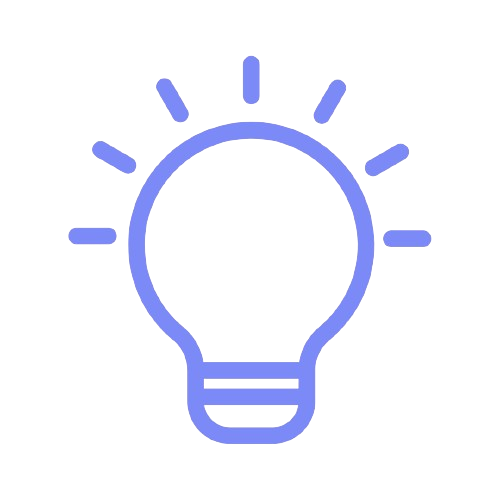 Kas yra matoma medijų ir informacijos objekte?
Ko nematyti medijų ir informacijos objekte?
8
[Speaker Notes: „Ženklų skaitymo“ atmintinė: tinkamai užduoti klausimai, kuriuos aptaria grupės:

Kaip apibūdintumėte aplinką: tyli, triukšminga, draugiška, agresyvi, dominuojanti, ... kokie (medijų ir informacijos objektų) požymiai į tai nurodo? Pavyzdžiui, skelbimų lentoje galite pastebėti daug skirtingų žinučių, vienos žinutės gali būti draugiškos ir patrauklios (pvz. kvietimas prisijungti prie debatų klubo), o kitos agresyvesnės (pvz. nurodymai nešiukšlinti mokyklos teritorijoje).
Kas yra matoma ir ko nematyti medijų ir informacijos objekte: pavyzdžiui, pasirinktasis informacijos objektas yra „kopijavimo aparatas“ – kokius duomenis jis renka, kas juos archyvuoja ir saugo, kokiu tikslu, kam tai naudojama, ...?]
DISKUSIJA
Kokį pasakojimą galite sukurti iš šios patirties? Kaip medijos veikia mūsų aplinką ir pasirinkimus?
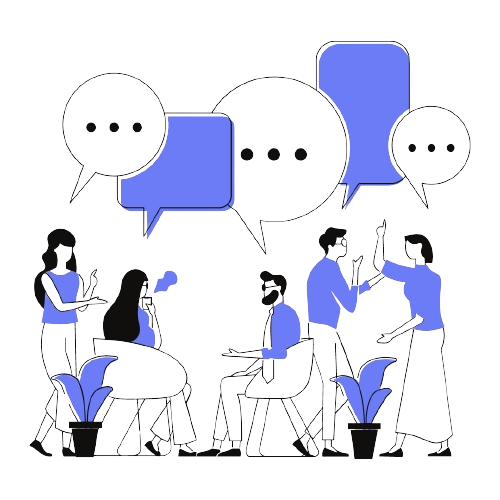 Kokį medijų produkto formatą pasirinkti šiai istorijai (savo patirčiai) papasakoti? Kodėl?
9
[Speaker Notes: Kokį pasakojimą galite sukurti iš šios patirties? Kaip medijos veikia mūsų aplinką ir pasirinkimus?
Kokį medijų produkto formatą pasirinkti šiai istorijai (savo patirčiai) papasakoti? Kodėl?]
REFLEKSIJA
Kaip jaučiausi atlikdamas užduotį?
Koks žinojimas / žinios būtų padėjęs atlikti šią užduotį?
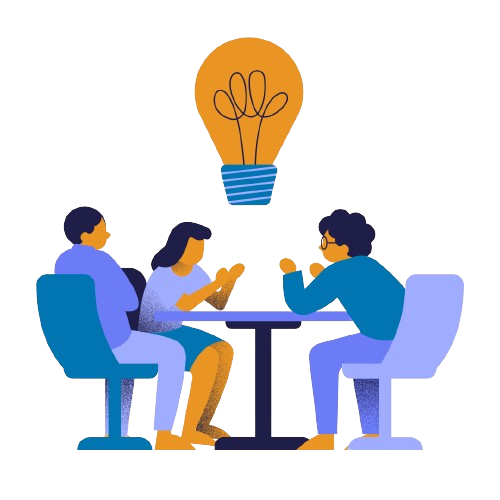 Su kokiais sunkumais susidūriau?
Kas patiko atliekant šią užduotį?
10
[Speaker Notes: Kaip jaučiausi atlikdamas užduotį?
Koks žinojimas / žinios būtų padėjęs atlikti šią užduotį?
Su kokiais sunkumais susidūriau?
Kas patiko atliekant šią užduotį?]
NAMŲ DARBO UŽDUOTIS
Grupėse sukurkite medijų produktą – fotopasakojimą: nuotraukas su paaiškinimais ar citatomis, dienoraštį, piešinį, ...
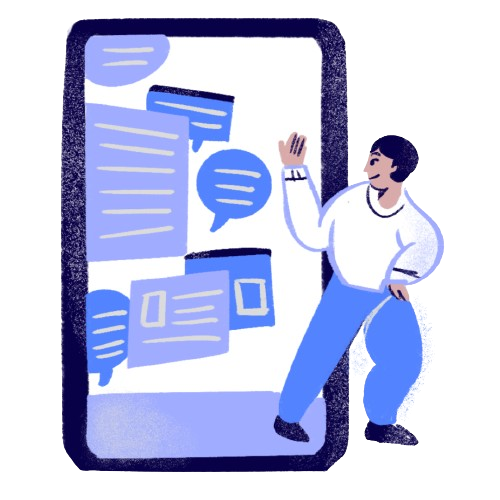 Pasiruoškite sukurto medijų produkto pristatymui.
11
[Speaker Notes: Moksleiviai paruošia pristatymą: grupės sukurtas darbas (medijų produktas) gali būti fotopasakojimas (nuotraukos su paaiškinimais / citatomis, dienoraštis, piešinys). 

Jeigu užduodamas pasiruošimas kitai pamokai: tinklalaidė, videokūrinys, tinka visi kūrybiški būdai.]